Resonate Ignite Self-Serve Activation Playbook
Targeting Resonate Data Delivers Results
70% 
Brand Awareness Lift In The 1st Year Over Other 3rd Party Data Providers
39% 
Increase In Conversion Rates Over Their Original 1st and 3rd Party Data Sources
97% 
Completion Rates Across CTV Assets In First Digital Media Campaign in Market
CTRs up to 7-8%
Against A Benchmark CTR Of 1% With Voter File & Legacy Data Sources
21% 
Increase In Conversion On Website To Premium Product Over 3rd Party Data Providers
27%
Increase In CTRs Driven By Resonate Data Over Their Original 3rd Party Data Providers
49% 
Overachievement Of Acquisition Target Driven by Resonate Data Over Other 3rd Party Data Providers
23% 
Decrease In Facebook CPA Driven by Resonate Data over Standard Facebook Audience
50% 
Increase In ROAS Driven By Resonate Data Over Standard Facebook Audience
*Results will vary based on industry, vertical, audience, and strategy.
We recommend following our best practices to achieve the best performance.
Campaign Objectives and Audience Building Best Practices
Define Campaign Objectives
To run consistent successful campaigns, defining campaign objectives is key.
Conversion/Action 

Encourage audience to take a certain action	
Signing up to learn more
Completing a sale
Results are measured in defined metrics
Awareness/Branding

Establish company/product awareness
Promote company position in market
Change any preconceived notions surrounding the company
Both objectives are valuable strategies but are fundamentally different in the what they achieve and how they are executed & measured.
Audience Building Best Practices
How big should my audience be?
TOO SMALL: (less than 2%) If your audience becomes too small, it will affect the accuracy of insights generated for the audience as well as the ability to target that audience. 
TOO LARGE: (more than 15%) The upper threshold of 15% indicates the point at which an audience may start to look like the rest of the population, and there will be fewer benefits of audience targeting for activation.
How often should I refresh my audience?
Your audiences will automatically update once a week for the duration of the campaign (as set up in the Engagement center).
Additionally,  we encourage you to monitor your performance metrics quarterly. If you notice a decline or audience fatigue, consider tweaking or building new audiences to enhance your results.
How many audiences should I have per campaign?
Recommended starting 3-5 depending on campaign size

Things to consider when building your audiences that can impact your bidding strategies for your campaign in your activation platform
Audience size, geography, campaign goal, brand safety, viewability, campaign duration
Smaller, niche audiences are harder to reach and therefore can be more expensive
You may need to work with your activation partner to optimize your bid strategy
[Speaker Notes: Updated refresh section]
Building Smart Audiences by Data Type
Resonate Elements
Provides the deepest understanding of the US Consumers
What does it provide?
Insights across 15K+ attributes that comprehensively describe US Consumers' intent, values & motivations, media consumption, and products usage and preferences across leading verticals
When should this be used?

Brand Awareness

Understanding values and motivations are key components to crafting a successful branding campaign 

Create different segments to reach different personas within your target audience

Conversion Campaigns

Pair intent signals with preferences & psychographics to drive consumers to take a specific action
For campaigns without additional data streams (tags, 1st party) should be used as a jumping off point to fill the funnel
Recommended data for brand awareness campaigns
Use Resonate data to increase awareness among your target audience and grow overall brand recognition
Recommended data for conversion campaigns
Pair intent signals with preferences & psychographics to drive consumers to take a specific action
1st Party CRM Data
Onboard and activate your 1st party CRM file via lookalike modeling or retargeting
What is 1st Party CRM Data?
Onboard your customer list and subsegments to gain deep insights into your CRM data with thousands of attributes

Why is it important?
Understand your current customer base deeply
Learn about your best customers & find more like them
When should this be used?

Brand Awareness

Activate your audiences across channels to find more people who look like your best customers

Expand audience with similar online behaviors to boost reach


Conversion Campaigns
Reach a high value audience that has interacted with your brand 
Segment audiences based on their engagement levels and tailor your messaging accordingly
[Speaker Notes: Updated bullets]
1st Party Tag Data
A Resonate Tag applies a deep understanding to consumers who engage with your digital assets.
What is a Tag?

A Tag, sometimes called a pixel or beacon, collects data from digital properties, such as websites and digital ads. 

How does it work?
The Resonate Tag collects anonymous web traffic via a tracking pixel to support deep insights, performance, and analysis of your audiences.
When should this be used?

Brand Awareness

Fine tune audiences & discover different segments based on engagement with ads or sites

Conversion Campaigns
Increase performance across the conversion funnel by tagging as many touchpoints as possible on a client’s website or in their media campaign
Create retargeting audiences & look-a-like audiences
Best practice for 1st party activation
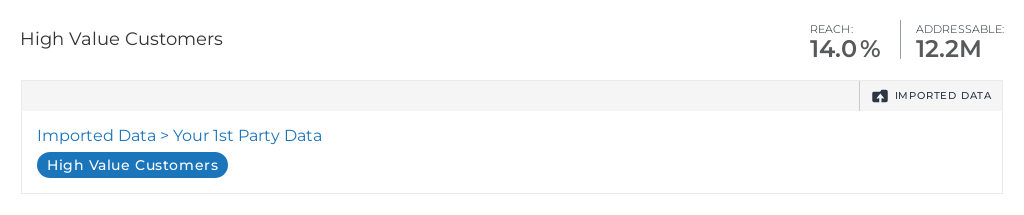 Retargeting and lookalike activation does not require adding Resonate Elements.

Adding Resonate Elements is optional if client wants to retarget or build a LAL model based on a small subset of their file using Resonate data.
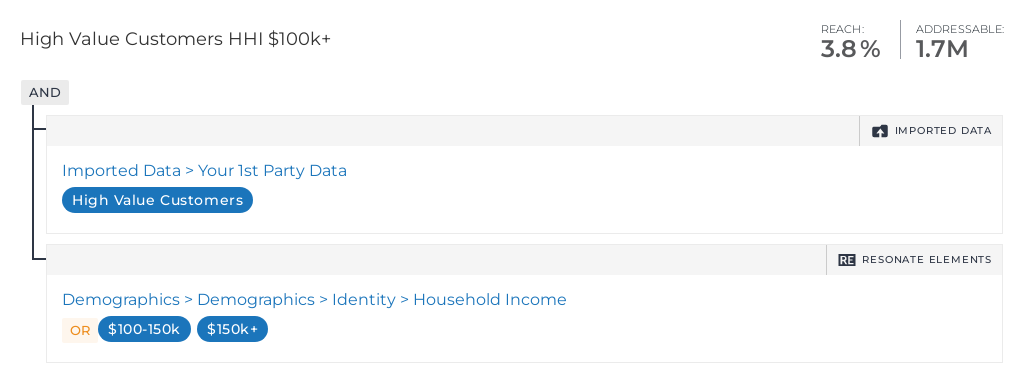 Best practice for 1st party activation
Use these strategies for audience building in Ignite to understand which data sources can and cannot be used in your definition for your activation goal
Look-Alike Targeting
Suppression Targeting
Acceptable Audiences:
CRM File + Resonate Elements (RE)
Tag Only
Engaged Audience Only
CRM File

Not Acceptable Audiences:
Tag + Resonate Elements (RE)
Engaged Audience + Resonate Elements (RE)
Resonate Elements (RE) Only
Acceptable Audiences:
CRM File (include) + CRM File (exclude) 
CRM File (include) + RE (exclude) 
CRM File (include) + CRM File (exclude) + RE (exclude)
CRM File (include) + Tag (exclude)
Tag (include) + Attribute (exclude)
Tag (include) + Tag (exclude) + Attribute (exclude)

Not Acceptable Audiences:
CRM File Alone (exclude)
CRM File (exclude) + RE (include)
CRM File (exclude) + CRM File (exclude) + RE (include)
Tag (exclude) + RE (include)
Tag (exclude) + Tag (exclude) + RE (include)
CRM File / Tag (exclude) + CRM File / Tag (exclude)
Retargeting Audiences
Retarget consumers who are interacting with your brand to drive engagement
What is retargeting?
Use pixels to track and tag users who have been to certain pages of a website or engaged with media for additional targeting 
Why is this important? 
These consumers are part of an “in-market” audience, showing an interest in your message, brand, product, etc.  Therefore, these consumers are much more likely to convert than consumers being exposed to the message/offering for the very first time.  
You can activate an audience that combines Tags and Resonate Elements. This allows for more precise segments, audience reach, and smarter media spend. Take advantage of this capability and elevate your engagement and make your tag retargeting strategy more sophisticated!
When should this be used?

Brand Awareness

Helps build frequency by allowing you to message the same audience multiple times 

Conversion Campaigns
Further segment audiences based on engagement and message them differently 
Use higher frequencies to drive conversions
Lookalike Models
Identify consumers that are behaviorally similar to the survey respondents in a defined audience or a tag.
What are Lookalike Audiences?
rAI scales 1st-party data sets with Custom Lookalike Modeling (LAM) to discover valuable audiences with similar traits to existing customers, resulting in an overall improved campaign performance
How are these audiences created?
Build your audiences leveraging a variety of 1st party data, Custom or Standard Engaged Audiences or Custom Flash Models
Customize your LAM on the spot with the ability to loosen the scoring criteria 
Immediately activate to find more people who look like your best customers
When should this be used?

Brand Awareness


Use a larger LAM (e.g., 30%), to capture a wider population with similar behaviors, maximizing campaign reach and boosting brand visibility


Conversion Campaigns

Set a lower match rate on your LAM (e.g., 5%) to focus on the top 5% of users who are most similar to your original audience. These users have a higher likelihood of engaging with your campaign and converting
[Speaker Notes: Updated bullets]
Valdosta State University needed a way to find more like their current best student segments. 

Through a site tag placed on key strategic web pages, they obtained a better understanding of their students, and were then able to utilize Resonate attributes and lookalike modeling to target similar individuals with new and improved acquisition creative & messaging.
59% 
Increase YoY Increase In Applicants
22% 
Increase YoY Increase In Admittance
66% 
Increase In Twitter Followers
*Results will vary based on industry, vertical, audience, and strategy.
We recommend following our best practices to achieve the best performance.
[Speaker Notes: Elizabeth checking]
Engaged Audiences
Reach audience based on topics they are consuming
What are Engaged Audiences? 
Using Natural Language Processing (NLP) and by dissecting keywords and specific URLs that come from ad supported sites, we look for consumers engaging with your business topics online so that you can better understand and reach those consumers.
How are these audiences created?
We observe 30,000 topics through our behavioral data stream that helps inform our predictive models. 
We've extracted 500+ topics that people are consuming online from this data feed using our Natural Language Processing (NLP) tool. 
What is a Custom Engaged Audience?
Custom Engaged Audiences are the custom version of our Standard Engaged Audiences. They are built by pulling keywords from singular urls on ad supported sites.
When should this be used?

Brand Awareness

Layer on behavioral data to increase audience precision
Increase scale & reach

Conversion Campaigns
To message audiences who have recently researched a topic or product
Reach a high value audience while they are in market to buy
[Speaker Notes: Yes right]
A boutique media agency’s goal was to help convert their healthcare client’s PPO customers to their HMO plan. 
Resonate’s proprietary, AI-driven data and Custom Engaged Audiences helped to target consumers who are in-market now, including people who buy their own insurance in a private marketplace and were looking to switch plans. This resulted in a 49% overachievement of their acquisition target and 44% lower-than-projected CPA.
49% 
Overachievement Of Acquisition Target Driven by Resonate Data Over Other 3rd Party Data Providers
*Results will vary based on industry, vertical, audience, and strategy.
We recommend following our best practices to achieve the best performance.
Social Media Activation
Why Resonate's audiences?
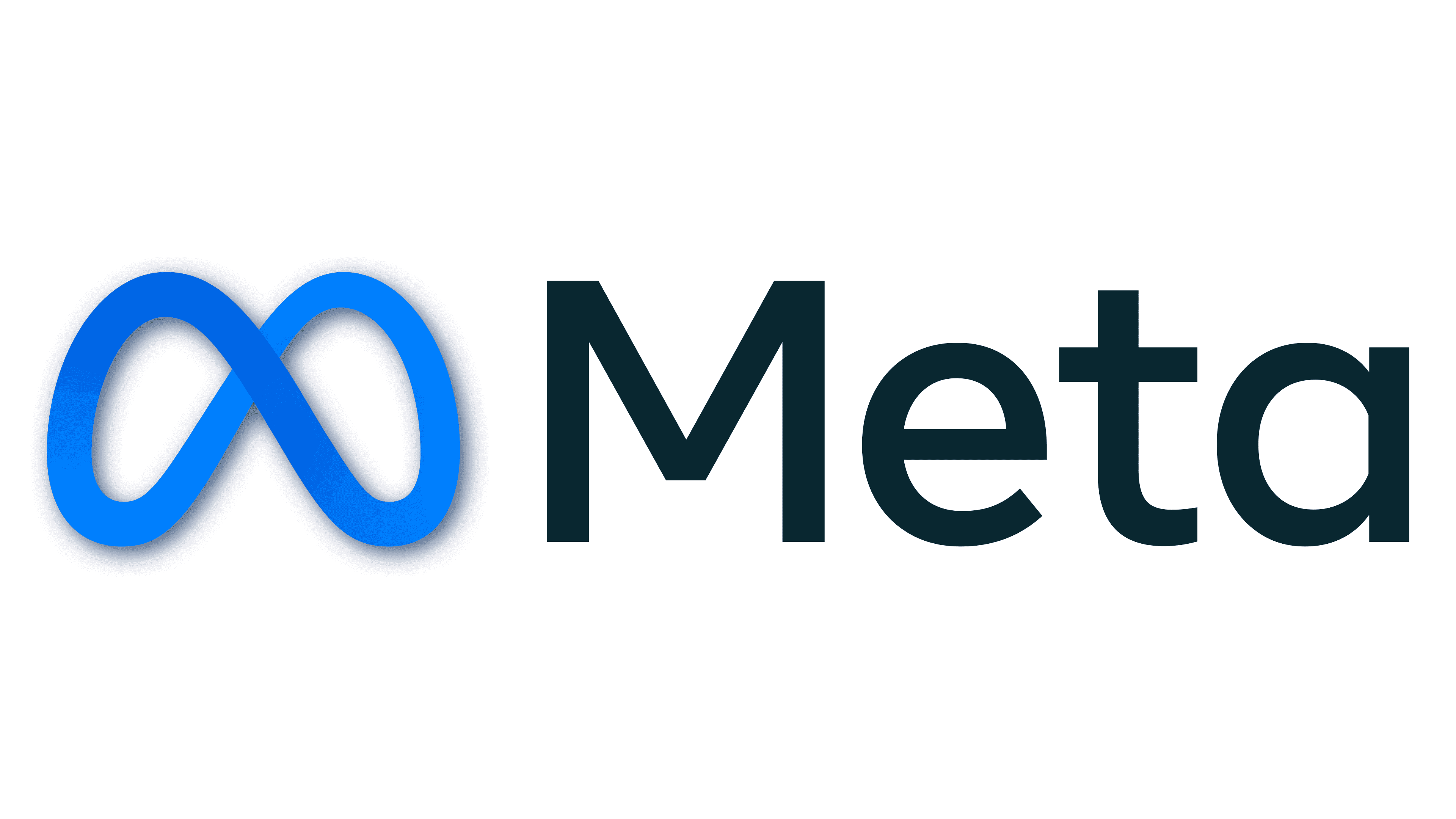 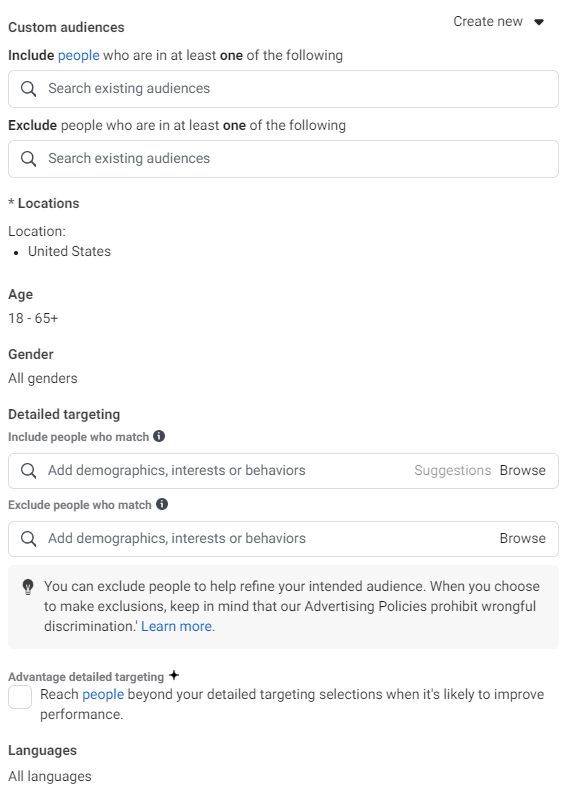 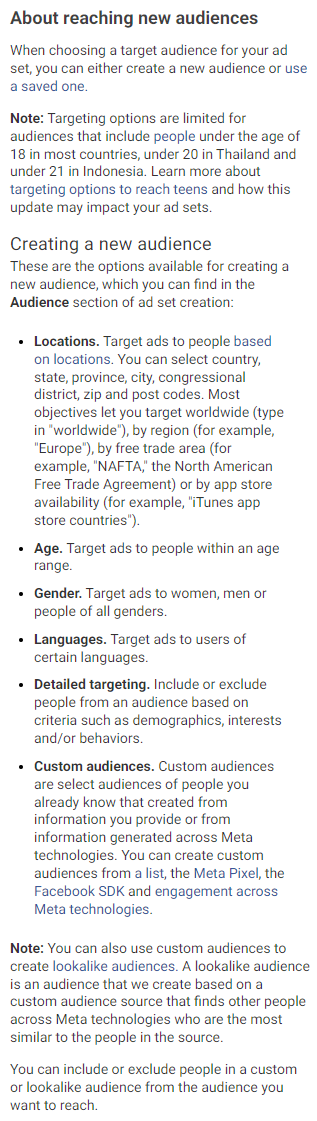 Not all social platforms offer the same traits or depths of targeting!
Target the same audiences used in the planning stages.
Reach the same audiences across multiple platforms without having to build proxies in each platform.
Include your 1st party CRM and tagging data for more tactical targeting.
Using different types of data
Facebook is using post consumption and engagement data from their platforms and social widgets to assume interest data. We are modelling off of directly answered survey responses.
Augment gaps in social platform targeting. 
Example:HHI, Race/Ethnicity are no longer available in Meta.
Resonate re-created a fitness and exercise brand’s personas with Resonate Health and Lifestyle Data (age group, exercise routines, lifestyle descriptions, reasons for exercise, injuries, and health management) and delivered the audiences to social media. 
Resonate audiences outperformed the fitness brand’s Facebook audiences for their evergreen prospecting campaign, resulting in over 50% higher ROAS.
50% 
Increase In ROAS Driven By Resonate Data Over Standard Facebook Audience
*Results will vary based on industry, vertical, audience, and strategy.
We recommend following our best practices to achieve the best performance.
[Speaker Notes: fine]
Social media activation best practices & pitfalls
Best Practices
Aim for audience sizes between 2% and 15% of the projected adult population.
Use multiple audiences based on different data types across separate strategies and optimize toward higher performing audiences.
Look-a-like audiences (including Facebook’s) can help expand an audience to those similar to your 1st party data.
Retargeting audiences with dynamic creative can provide frequency support for CPC and CPA campaigns.
Run campaigns at least 4 weeks for Facebook to develop campaigns learning against for optimization.
Pitfalls or important points
Our recommended method of Facebook activation is through our Facebook Direct Connection.
If using MAIDs, frequent updates are key to success. At minimum MAIDs should be uploaded monthly.*
If using Facebooks Look-a-like audiences, our MAIDs will be used as the seed for the model and all impressions against that audience will count towards any allotment.
In terms of media tagging, only off-site clicks can be captured.
Use platform geo targeting capabilities.
If bound by strict demographic restrictions (i.e. LDA 21+) use social platform demographics to ensure compliance.
* Facebook via LIVERAMP and Direct Facebook Connection automatically updates weekly
An audience-driven media agency partnered with Resonate for media planning insights, direct connections to the digital ecosystem, and a robust data set of intent, preferences, and psychographics. 
Resonate’s proprietary data set helped to personalize against existing creative throughout their client’s funnel, resulting in a 23% decrease in Facebook CPA over a standard Facebook audience for their largest client.
23% 
Decrease In Facebook CPA Driven by Resonate Data over Standard Facebook Audience
*Results will vary based on industry, vertical, audience, and strategy.
We recommend following our best practices to achieve the best performance.
CTV Activation
CTV activation best practices & pitfalls
Best Practices
Aim for audience sizes between 2% and 15% of the projected adult population.
Use multiple audiences based on different data types across separate strategies and optimize toward higher performing audiences.
Look-a-like audiences can help expand an audience to those similar to your 1st party data.
Start with CTV inventory only and expand to OTT if delivery and scale need support.  Most DSPs have CTV inventory packages that should be utilized.
Pitfalls or important points
Use platform geo targeting capabilities.
If bound by strict demographic restrictions (i.e. LDA 21+) use CTV platform demographics to ensure compliance.
In rallying voter support for Colorado’s Prop 125, promoting wine sales in grocery stores, a premier political media agency acknowledged the importance of gaining strategic political insights. 
By leveraging Resonate data, they uncovered insights into the purchasing habits of wine buyers. Armed with this information, they crafted a hyper-targeted audience and orchestrated the development and launch of a digital media campaign that resulted in 97%+ completion rates across CTV assets. Additionally, the proposition was approved.
97% 
Completion Rates Across CTV Assets In First Digital Media Campaign in Market
*Results will vary based on industry, vertical, audience, and strategy.
We recommend following our best practices to achieve the best performance.
Personalization data across industries for your Creative & Messaging Strategy
AI powered Resonate Banking data
Resonate Banking provides the most predictive, recent, and comprehensive understanding of individual bankers, integrated into your ecosystems.
Efficiently acquire, retain, and upsell bankers with an unparalleled understanding of every customer and prospect
Identify in-market prospects by leveraging the largest repository of unique checking/savings, lending, credit card, and general banking intent signals

30M New account openers
10M Car or home buyers
10M Refinancing their mortgage
25M Switching banks

Understand why they bank to personalize messaging and creative with the most comprehensive psychographics & preferences, such as: reasons to switch banks, financial product purchase drivers, bank selection considerations, credit card considerations
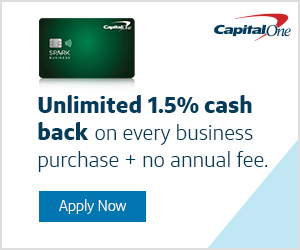 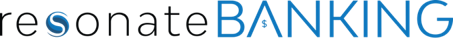 Recommended banking data categories for your creative & messaging strategy
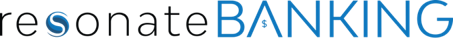 As a long-standing partner of Resonate, this tax services provider was able to navigate multiple tax seasons, many which were challenging due to changing tax laws and moving deadlines. 
Leveraging Resonate data on how tax filers change over time, Resonate gave them the data and insights they needed to keep up with the dynamic market so they could effectively reach and convert new customers.
21% 
Increase In Conversion On Website To Premium Product Over 3rd Party Data Providers
*Results will vary based on industry, vertical, audience, and strategy.
We recommend following our best practices to achieve the best performance.
[Speaker Notes: Asked shiva]
AI powered Resonate Insurance data
Resonate Banking provides the most predictive, recent, and comprehensive understanding of individual policy holders, integrated into your ecosystems.
Efficiently acquire, retain, and upsell policy holders with an unparalleled understanding of every customer and prospect
Identify in-market prospects by leveraging the largest repository of unique property, auto, and life insurance intent signals:

50M Car buyers
20M Home buyers
20M Getting engaged or married
15M Purchasing a new policy

Understand why they insure to personalize messaging and creative with the most comprehensive psychographics & preferences, such as: most likely reason to switch insurers, most important insurance considerations, factors when selecting auto & property insurance provider and financial product
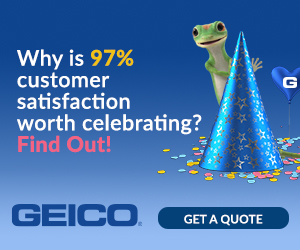 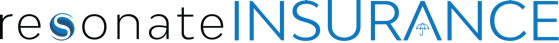 Recommended insurance data categories for your creative & messaging strategy
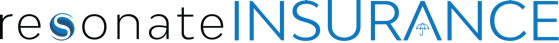 An insurance and service organization leveraged Resonate intent (cruise and travel intenders), life stage (moving and buying a home), and competitor data (switchers) to identify in-market prospects for their insurance, travel, and membership campaigns. 
In one month, Resonate outperformed their original data source of 1st party & 3rd party data with a 39% increase in membership conversion rates, 31% lower cost per completion for insurance campaign, and a 39% lower cost per click for travel campaign.
39% 
Increase In Conversion Rates Over Their Original 1st and 3rd Party Data Sources
*Results will vary based on industry, vertical, audience, and strategy.
We recommend following our best practices to achieve the best performance.
AI powered Resonate Investments data
Resonate Investments provides the most predictive, recent, and comprehensive understanding of individual investors, integrated into your ecosystems.
Efficiently acquire, retain, and upsell investors with an unparalleled understanding of every customer and prospect
Identify in-market prospects by leveraging the largest repository of unique crypto, NFT, and general investment intent signals, such as: 

6M Switching Investment Accounts
2M Buy Crypto And Nfts
7M Retiring
7M College Savings Account Openers

Understand why they invest to personalize messaging and creative with the most comprehensive psychographics & preferences, such as: investment advisory firm considerations, reasons for investing in crypto, crypto features interested in, reasons for owning NFTs
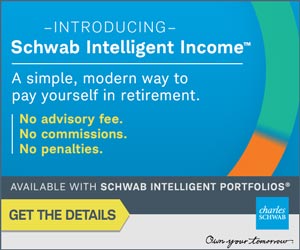 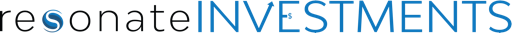 Recommended investments data categories for your creative & messaging strategy
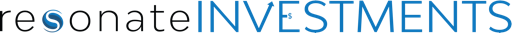 AI powered Resonate Automotive data
Resonate Automotive provides the most predictive, recent, and comprehensive understanding of individual drivers, integrated into your ecosystems.
Efficiently acquire, retain, and upsell customers with an unparalleled understanding of every customer and prospect
Identify in-market prospects by leveraging the largest repository of unique auto intent signals:

50M Car buyers
2M Chevrolet buyers
25M Chevrolet owners
15M With a new teen driver

Understand why they buy to personalize messaging and creative with the most comprehensive psychographics & preferences, such as: auto brand associations, car owner psychographics, next auto important feature categories, top 3 features when buying a new vehicle
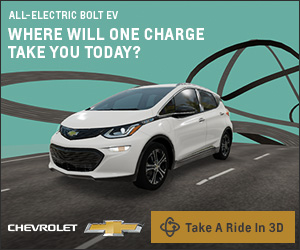 Recommended automotive data categories for your creative & messaging strategy
AI powered Resonate Travel data
Resonate Travel provides the most predictive, recent, and comprehensive understanding of individual travelers, integrated into your ecosystems.
Efficiently acquire, retain, and upsell customers with an unparalleled understanding of every customer and prospect
Identify in-market prospects by leveraging the largest repository of unique travel intent signals:

50M Trip takers
40M Carnival cruisers
30M Looking to take a cruise in the next year
10M Honeymooners

Understand why they travel to personalize messaging and creative with the most comprehensive psychographics & preferences, such as: travel psychographics, purpose of leisure trips, factors influencing where to go and who to travel with
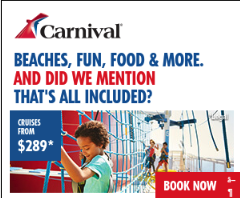 Recommended travel data categories for your creative & messaging strategy
AI powered Resonate Telecom data
Resonate Telecom provides the most predictive, recent, and comprehensive understanding of consumers, integrated into your ecosystems.
Efficiently acquire, retain, and upsell customers with an unparalleled understanding of every customer and prospect
Identify in-market prospects by leveraging the largest repository of unique telecom intent signals, such as: 

45M Wireless switchers
40M Internet switchers
15M Cord cutters
40M Movers

Understand why they buy to personalize messaging and creative with the most comprehensive psychographics & preferences, such as: cell phone provider considerations, preventing switch to a new cell provider, reasons to switch phone/TV/internet
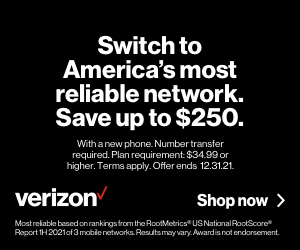 Recommended telecom data categories for your creative & messaging strategy
AI powered Resonate Retail data
Resonate Retail provides the most predictive, recent, and comprehensive understanding of shoppers, integrated into your ecosystems.
Efficiently acquire, retain, and upsell customers with an unparalleled understanding of every customer and prospect
Identify in-market prospects by leveraging the largest repository of unique retail intent signals, such as: 

35M Home goods & furnishings shoppers
50M Computers, tablets & smartphones shoppers
75M Health & beauty shoppers
130M High ticket apparel shoppers 

Understand why they buy to personalize messaging and creative with the most comprehensive psychographics & preferences, such as: apparel purchase drivers, furniture purchase drivers, reason for buying household supplies online, retail selection traits
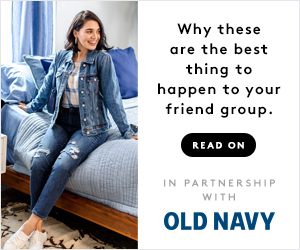 Recommended CPG data categories for your creative & messaging strategy
AI powered Resonate CPG data
Resonate Consumer Packaged Goods data provides predictive, recent, and comprehensive understanding of consumers, integrated into your ecosystems.
Efficiently acquire, retain, and upsell customers with an unparalleled understanding of every customer and prospect
Identify in-market prospects by leveraging unique intent signals, such as: 

34M Experiment with new cuisines 
194M Grocery shoppers
87M Pet food shoppers
194M Snack purchasers 

Understand why they buy to personalize messaging and creative with the most comprehensive psychographics & preferences, such as: product purchase drivers (familiar, high quality, price, etc..), reasons for purchasing snacks, reasons for buying food & household supplies online, get beauty tips from social media, research ways to live a healthier life/how to sleep better, uses coupons for food shopping, free shopping drives online purchases
Recommended retail data categories for your creative & messaging strategy
AI powered Resonate DTC data
Resonate Direct-to-Consumer provides the most predictive, recent, and comprehensive understanding of shoppers, integrated into your ecosystems.
Efficiently acquire, retain, and upsell customers with an unparalleled understanding of every customer and prospect
Identify in-market prospects by leveraging the largest repository of unique intent signals, such as: 

59M Online beauty shoppers
105M Online electronics shoppers
50M Bedding shoppers
130M High ticket apparel shoppers

Understand why they buy to personalize messaging and creative with the most comprehensive psychographics & preferences, such as: prefer brands ship from manufacturer directly to me, shopping behaviors (online vs. in-store), purchase drivers by product category
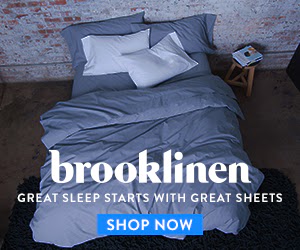 Recommended DTC data categories for your creative & messaging strategy
AI powered Resonate Home Services data
Resonate Home Services provides the most predictive, recent, and comprehensive understanding of homeowners, integrated into your ecosystems.
Efficiently acquire, retain, and upsell customers with an unparalleled understanding of every customer and prospect
Identify in-market prospects by leveraging the largest repository of unique intent signals, such as: 

35M Need a landscaper
35M Need pest control
25M Remodeling
30M Need HVAC services

Understand why they buy to personalize messaging and creative with the most comprehensive psychographics & preferences, such as: key shopping factors (customer service, price, reputation, etc.), product & services purchase drivers (familiar, high-quality, innovative, etc.)
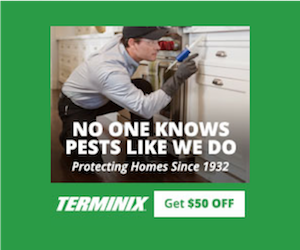 Recommended home services data categories for your creative & messaging strategy
AI powered Resonate Multicultural data
Resonate Multicultural data provides the most predictive, recent, and comprehensive understanding of consumers, integrated into your ecosystems.
Efficiently acquire, retain, and upsell customers with an unparalleled understanding of every customer and prospect
Leverage a robust repository of multicultural data based on a diverse sample of English-speaking multicultural respondents and scaled to the U.S. online adult population, including attributes for race, ethnicity, and cultural identity such as: 13M Asian, 29M Black, 37M Hispanic, 2M Native American, 773K Middle-Eastern/North African, 156M White
Identify in-market prospects and understand why they buy to personalize messaging and creative with the most comprehensive psychographics & preferences such as:

72M Believe cultural heritage is important to them
17M Engage with Latin American media 
86M More likely to purchase from a company that encourages diversity and inclusion
68M Promote gender/race equality 
103M Believe culture beliefs, religion, spirituality are important
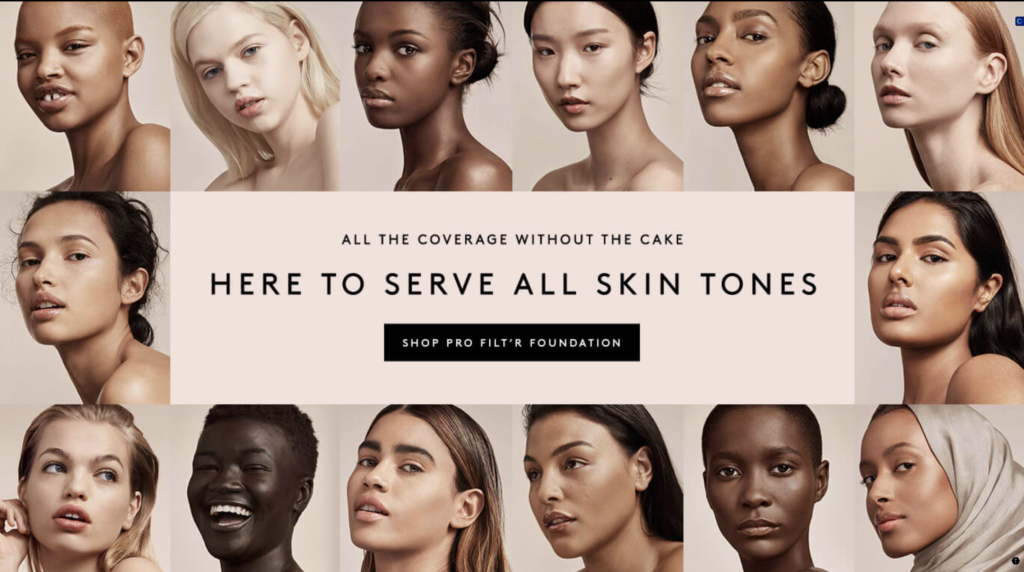 Recommended multicultural data categories for your creative & messaging strategy
This multicultural agency came to Resonate seeking more personalization for their brands and lacking the multicultural data needed to expand their understanding of current customers. 

They utilized Resonate's CRM Insights and Website Visitor Insights across their brand’s existing customer base to determine what their most valuable customers care about and find more that look like them. Resonate's data set offers specific multicultural data, like religious and political beliefs that helped this agency personalize audiences against existing creative in both online and offline channels.
70% 
Brand Awareness Lift In The 1st Year Over Other 3rd Party Data Providers
*Results will vary based on industry, vertical, audience, and strategy.
We recommend following our best practices to achieve the best performance.
AI powered Resonate P&A data
Resonate P&A Data provides the most predictive, recent, and comprehensive understanding of consumers, integrated into your ecosystems.
View gender equality as an important issue
Efficiently acquire, retain, and upsell customers with an unparalleled understanding of every customer and prospect
Identify in-market prospects by leveraging the largest repository of political & advocacy data to understand why they buy to personalize messaging and creative with the most comprehensive psychographics & preferences such as: 

155M Promote gender quality 
175M Promote race equality
162 Believe in developing alternative energy sources
79M Believe in reducing climate change
104M Pro-regulation for protecting the environment
122M Pro-regulation for safe and healthy food supply
189M Support improving Rx safety and access
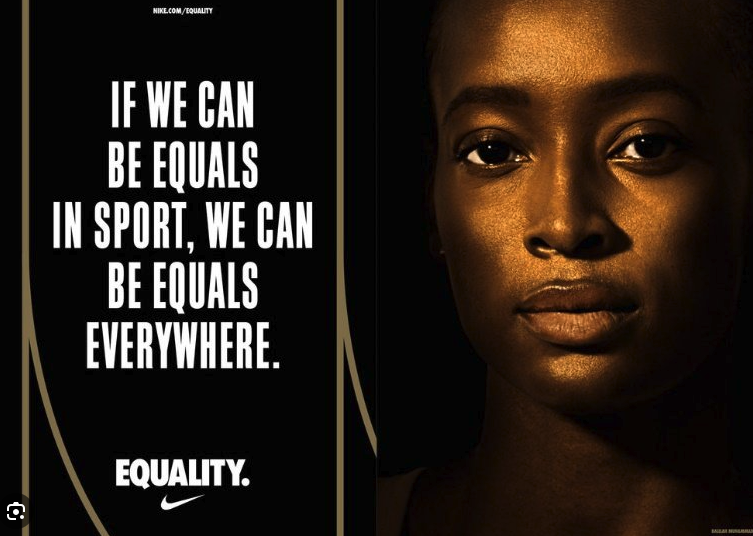 AI powered Resonate P&A data
Resonate P&A Data provides the most predictive, recent, and comprehensive understanding of consumers, integrated into your ecosystems.
View being of American culture is important to them
Efficiently acquire, retain, and upsell customers with an unparalleled understanding of every customer and prospect
Identify in-market prospects by leveraging the largest repository of political & advocacy data to understand why they buy to personalize messaging and creative with the most comprehensive psychographics & preferences such as: 

93M Support pro-life issues
96M Defend the belief of traditional marriage
47M Oppose the "Green New Deal"
50M Believe environmental efforts have gone too far
80M Believe in increase funding to police department 
119M Wish to maintain the second amendment 
76M Believe being part of American culture is important to them
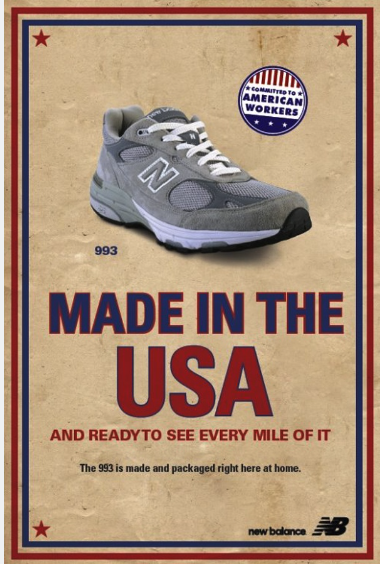 Recommended P&A data categories for your creative & messaging strategy
This agency was challenged to reach young, disengaged and low information voters with tailored messaging through social media. 
By leveraging Resonate’s real-time voter intent signals and voter psychographics to identify and target these voters on social media, they were able to execute a highly targeted and segmented approach to avoid overexposure and increase engagement with audiences.
CTRs up to 7-8%
Against A Benchmark CTR Of 1% With Voter File & Legacy Data Sources
*Results will vary based on industry, vertical, audience, and strategy.
We recommend following our best practices to achieve the best performance.
AI powered Resonate Home Furnishings data
Resonate Home Furnishings provides the most predictive, recent, and comprehensive understanding of homeowners, integrated into your ecosystems.
Efficiently acquire, retain, and upsell customers with an unparalleled understanding of every customer and prospect
Identify in-market prospects by leveraging the largest repository of unique intent signals, such as: 

37M Home goods & furnishings shoppers
30M Bedroom furniture shoppers
16M Dining room furniture shoppers
24M Mattress shoppers

Understand why they buy to personalize messaging and creative with the most comprehensive psychographics & preferences, such as: furniture and household goods product attributes (best looking, cost effective, durable, etc.), retail selection traits, outdoor furnishings most important benefits and features
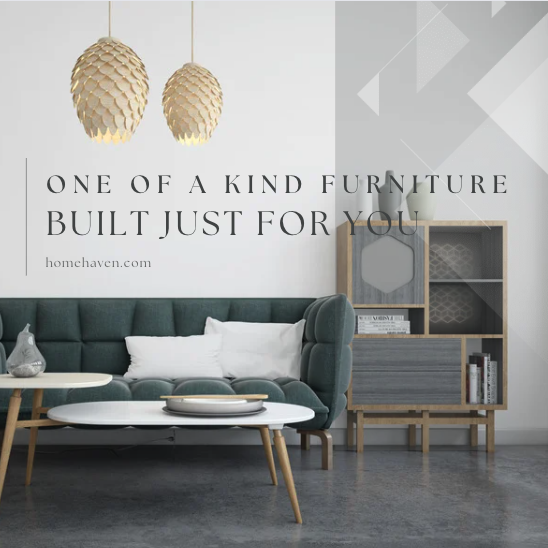 Recommended home furnishings data categories for your creative & messaging strategy
This large brick & mortar online bedding company invested in a large-scale segmentation project but had no meaningful way to implement and operationalize segments at scale. 

By levering Resonate's custom typing tool and mattress intent, preference, and psychographic data – like past & future mattress purchase locations, time frame, preferred brand, factors driving mattress purchase – this brand personalized their advertising, increased their audience reach & enhanced existing customer segments.
27% 
Increase In CTRs Driven By Resonate Data Over Their Original 3rd Party Data Providers
*Results will vary based on industry, vertical, audience, and strategy.
We recommend following our best practices to achieve the best performance.
[Speaker Notes: New case study]
AI-powered Resonate Health data
Resonate Health provides the most predictive, recent, and comprehensive understanding of patients, integrated into your ecosystems.
Efficiently acquire & retain new & existing patients with an unparalleled understanding of their health profile
Identify in-market audiences by leveraging the largest repository of unique health intent signals:

7M Arthritis sufferers dissatisfied with their treatment
25M Uninsured Patients
115M Looking online for Health information
35M Willing to use Telehealth for Primary Care

Understand why they make decisions to personalize messaging and creative with the most comprehensive psychographics & preferences, such as: health management behaviors, pharma personality, feelings on vitamins & supplements, and weight loss
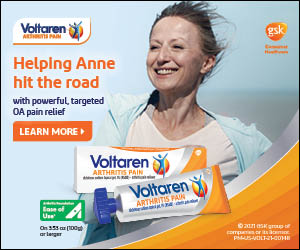 Recommended health data categories for your creative & messaging strategy
As an agency specializing in life sciences and health care, they were seeking a partner to help boost efficiencies and effectiveness in their niche campaigns. 
Resonate’s premium healthcare data set and easy-to-use platform gave them the capability to build and personalize audience segments for activation, streamlining the effectiveness and efficiency in their campaigns, which outperformed traditional script and claims data sets.​
Top 3 Performer
Resonate Data Outperformed Other Scripts And Claims Data Providers
*Results will vary based on industry, vertical, audience, and strategy.
We recommend following our best practices to achieve the best performance.
[Speaker Notes: New case study]
AI powered Alcohol data
Resonate Alcohol data provides the most predictive, recent, and comprehensive understanding of homeowners, integrated into your ecosystems.
Efficiently acquire, retain, and upsell customers with an unparalleled understanding of every customer and prospect
Identify in-market prospects by leveraging the largest repository of unique intent signals, such as: 

69M Wine Drinkers
81M Beer Drinkers 
76.5M Liquor Drinkers
12M Willing to Try Bourbon in Next 3 Months

Understand why they buy to personalize messaging and creative with the most comprehensive psychographics & preferences, such as: Beer Considerations, Wine Selection Considerations, Reasons to Purchase Wine, Liquor Selection Considerations
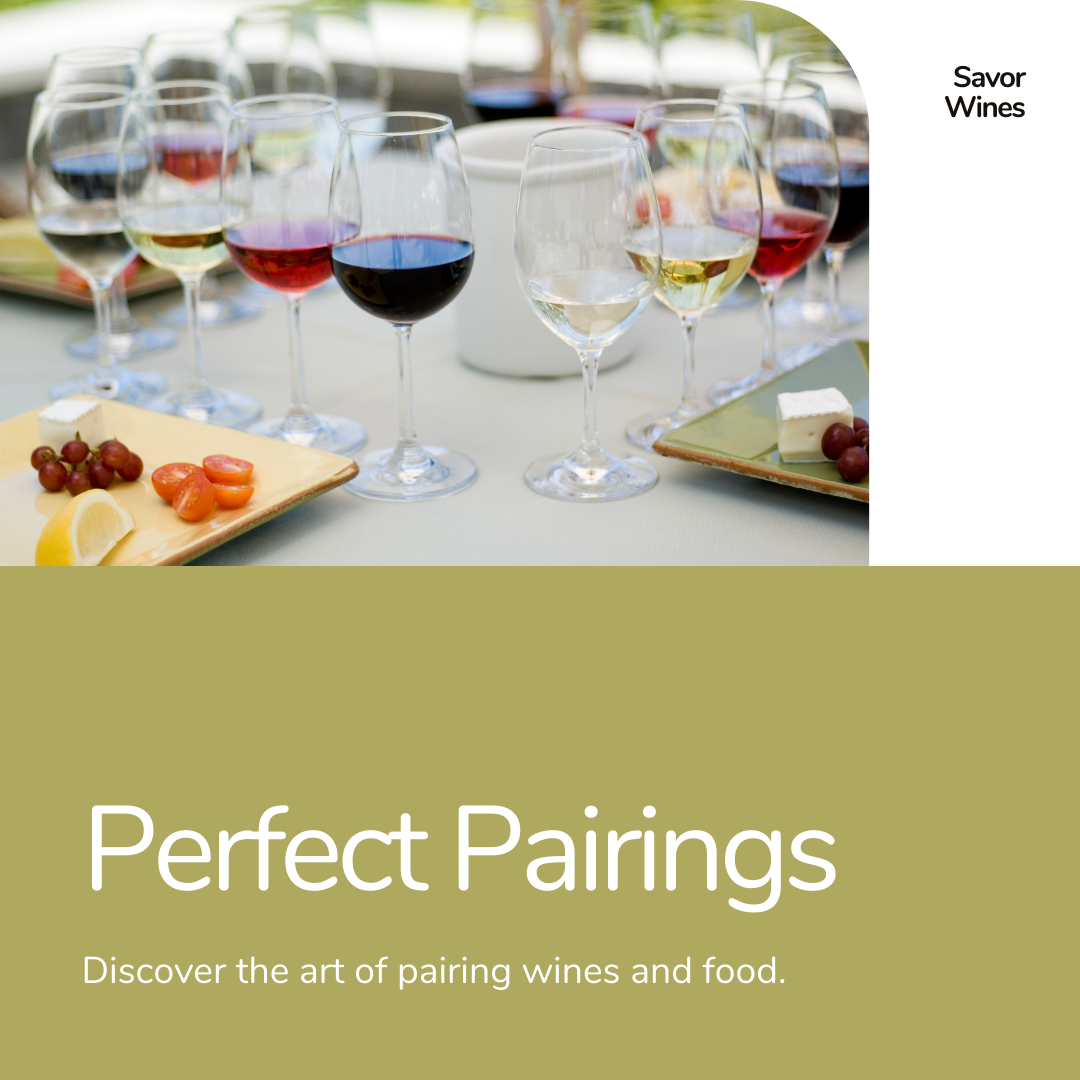 Recommended alcohol data categories for your creative & messaging strategy